Geology 6600/7600
Signal Analysis
29 Aug 2017
Some useful pointers from the syllabus

 6600 differs from 7600 in the expectation that PhD
   student’s research projects will involve substantial
   amounts of data &/or new methodology/algorithm
   development. (PhDs will also do additional exercises).

 Semester projects should begin in the next three or four
   of weeks; should be related to a thesis topic (if
   applicable); should be interesting to you!

• Always feel free to ask questions! (It helps!)

• So, what do you want to know about Signal Analysis?
© A.R. Lowry 2017
Notes and Notation!

• The most important points of each lecture (in my opinion)
    are summarized on the first slide of the following lecture

• Note the notation!
     Arial Black, italic means Important, pay 
         attention…
     Arial Black, italic, red font means
         Critically Important concept or terminology
         that I expect you to understand intimately
         for exercises and projects
     Times New Roman, italic, black font means this is an
         equation or an algebraic variable
 A Red Box with Grey Background means this is an
         especially important concept or equation
Signal Analysis is a set of tools that
   can be used to extract information
   from sequences of random
   variables…

A sequence of random variables is any real-valued
   function defined on a sample-space, usually
   measurements or outcomes of an experiment, which are
   not inherently predictable. We can think of it as a “vector”
   with a random element, which we will denote:



Note: In this context, the overbar denotes a vector; 
   the tilda designates a random variable. For those of you
   who have taken (or will eventually take) Inverse Theory,
   Seismology, etc… This notation should be familiar!
There are multiple senses in which “randomness” may be part
     of a sequence of variables:










E.g.,
   • The measurements are imprecise or incomplete (i.e., they
      have errors)
   • The variable is deterministic, but the inputs are unknown
   • The variable reflects inputs from many different processes
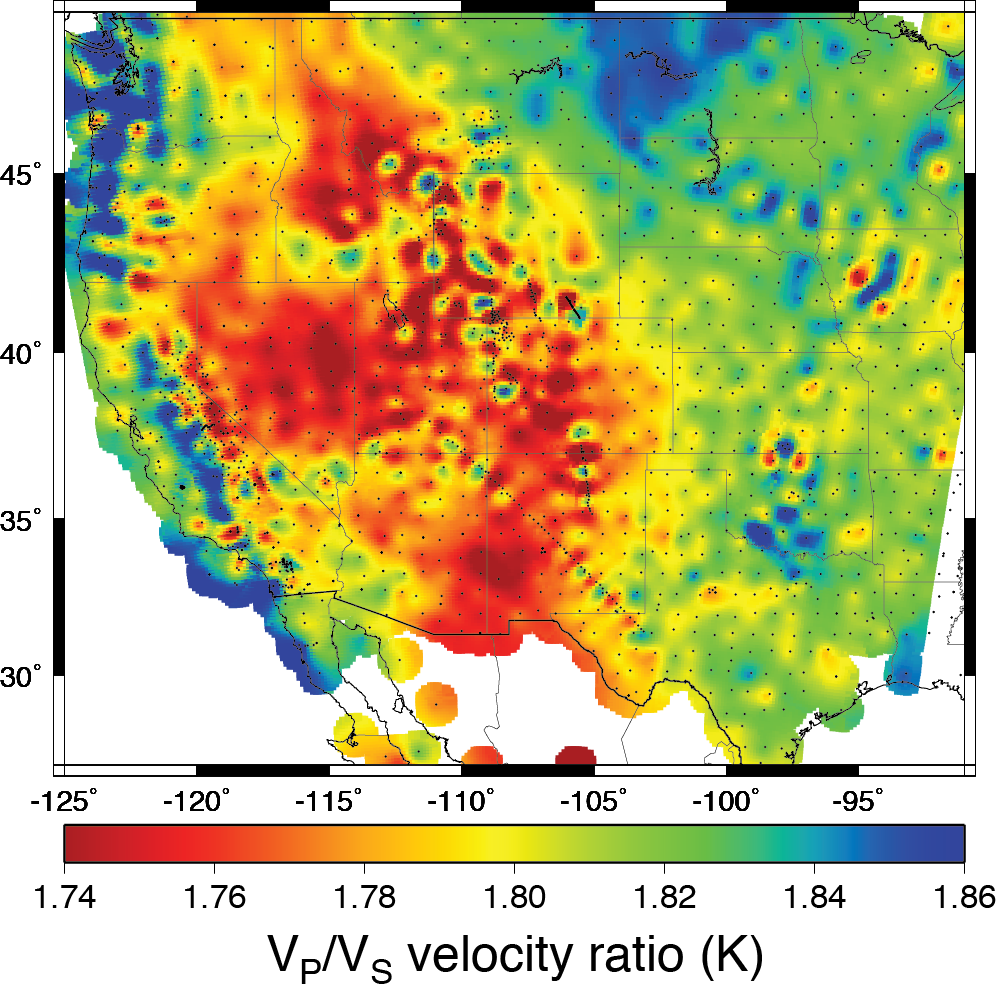 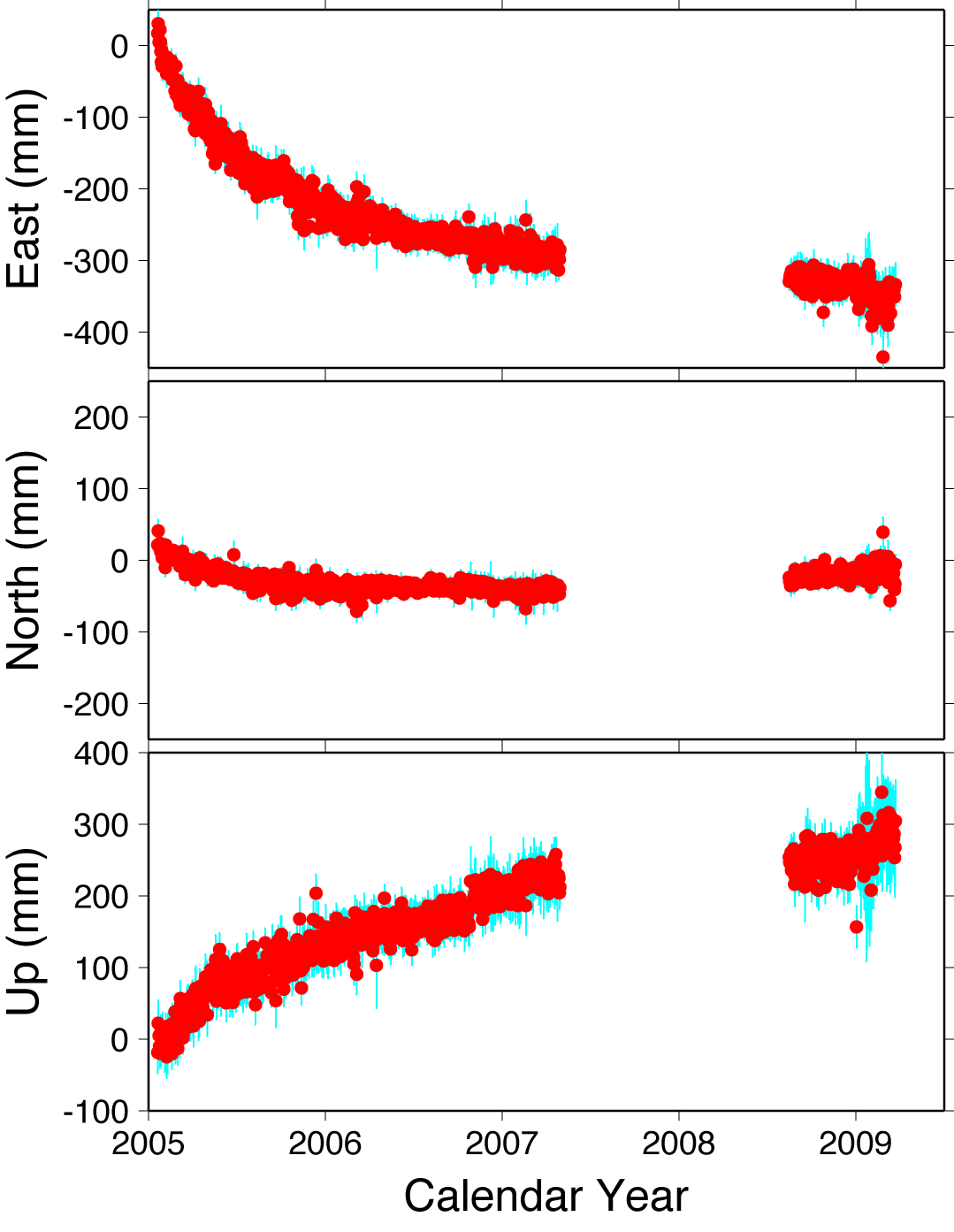 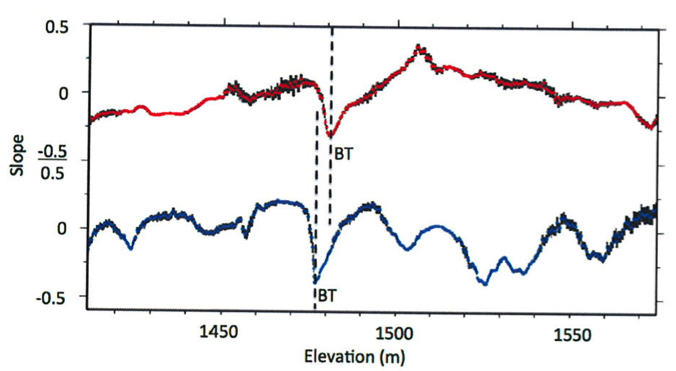 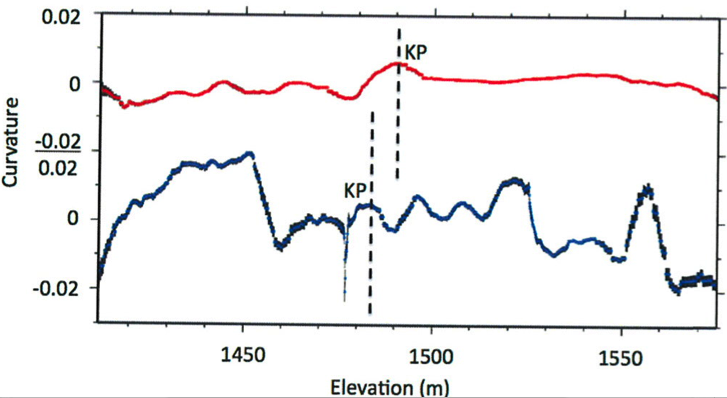 When randomness is involved, we describe properties in
   the language of probability and statistics…

Some definitions which may (or may not) be familiar:

   • A joint multivariate cumulative distribution
     function (CDF) describes, for arbitrary x, the relational
     probabilities:




   • A joint probability density function (PDF) is the
     derivative of the distribution function:
These are more familiar in less generalized, univariate forms.
   For example, the normal (Gaussian) probability density function
   is given by:




Given a normally-distributed variable   , the CDF is:




(Here the angle brackets <•> denote expected value).

(For the joint normal distribution function, PDF is:)
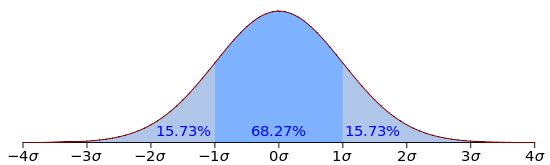 So as examples of the multivariate
   forms:

Cumulative distribution
    function:




Probability density function:




• F and f are defined for all x
• Each random variable xi in the
    sequence has its own unique
    statistical properties
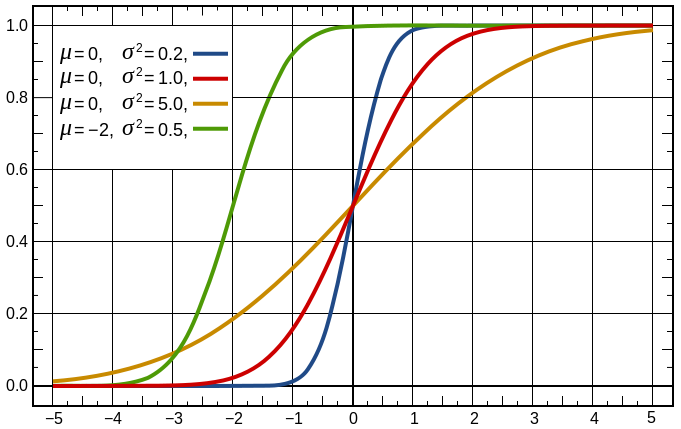 F
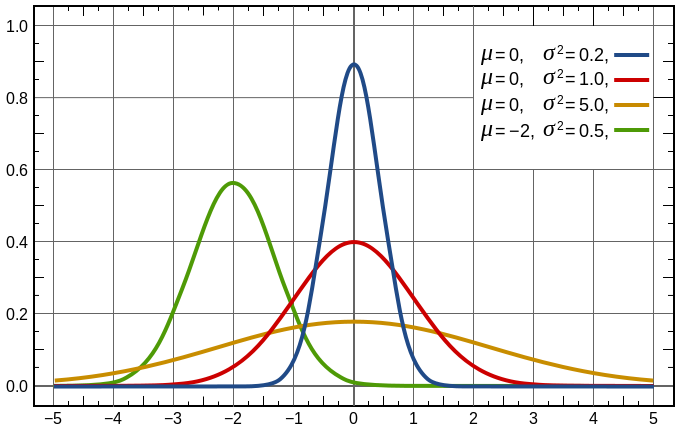 f
~
x
One can equivalently say that the distribution function is
   the multiple integral of the probability density function
   over the variables:



Marginal densities are the probability density
   functions distinctly associated with one (or more)
   variables, e.g.:






(The latter example can be useful in defining correlations,
   for example.)
Random variables are considered independent
   if the probability density function is equivalent to the
   product of the marginal densities:
Multivariate Statistics:

The mean of some function of random variables

can be expressed in terms of the probability density
   function as:


For a simple example, if               then:


If these are independent variables, then: 



(because                  !)
The vector mean of a sequence of independent random
   variables is thus:
The covariance of two random variables is defined as





If the RV’s are independent,


and hence Cij = 0 (in which case, the RV’s are uncorrelated).

The variance of a RV is


These can be combined for all RV’s in a sequence as the
    covariance matrix:
						(always symmetric)
Aside: Independent versus Uncorrelated

• Random variables are said to be uncorrelated if their
   covariance C = 0.

• If two RV’s are independent, they are uncorrelated
   However uncorrelated is not equivalent to 
   independent.

   (Consider for example x1 uniformly distributed on [–1,1],
   and            )



Thus uncorrelated variables may still be dependent
   variables…
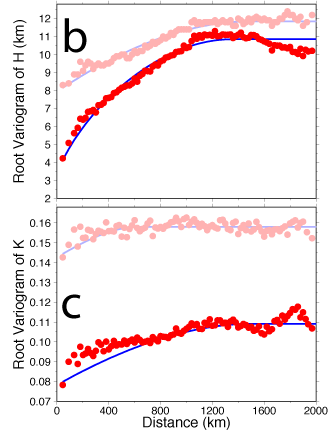 Recall independent RV’s
are uncorrelated, but
uncorrelated RV’s are not
necessarily independent…

At left are variograms,
which are expressions of
the variance of measurements
as a function of the distance
between measurements.
 
Are H(x,y) independent
variables? Are K(x,y)?